Civil War
Essential Questions/ Topics: 
What were the underlying and immediate causes of the Civil War?
Contrast the resources and strategies of the North and South. 
Describe the immediate outcomes and effects of the battles of the Civil War.
What lasting impacts did the Civil War have on the North and the South?
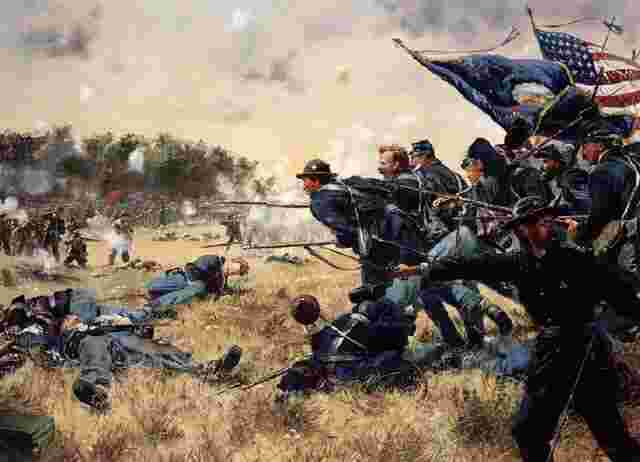 Underlying Causes
REMINDER From Unit 1Economic Causes: Sectional Differences DevelopHow did the North and the South differ during the 1800's?
North
South
Industrialized Quickly
Cities grew
Middle Class was created
Wave of immigrants arrive
Mainly Agricultural
Cities stayed small
Slow population Growth
Education system was poor quality
Economic Dependence on 
Slavery
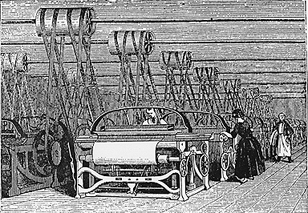 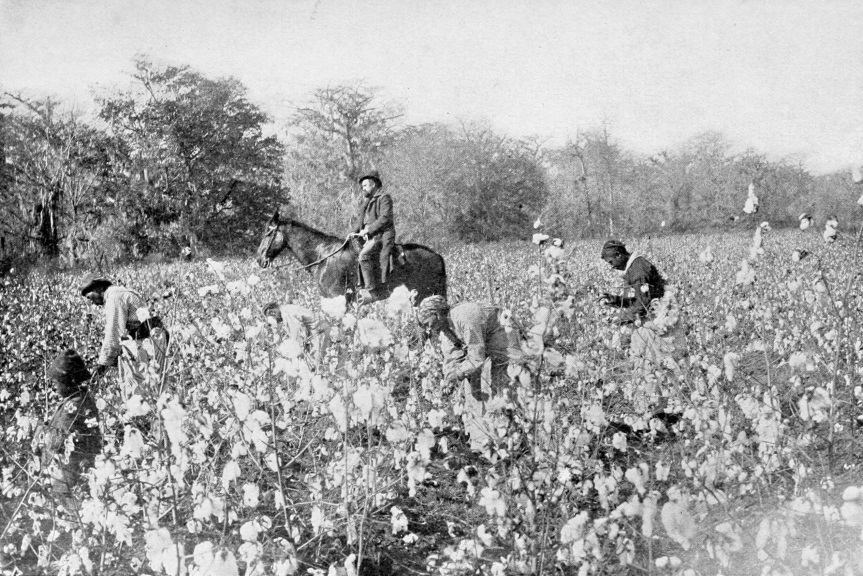 Both
*Relied on cotton
*Benefited from new technologies
Political Causes: The Union in Crisis
Will Slavery Expand into newly gained Territory?
Compromises 
Missouri Compromise of 1820
1 for 1  1 slave state for 1 free state to ensure balance in Congress 
Prohibits slavery north of the 36ͦ, 30’ parallel (except in Missouri)
Compromise of 1850
Popular Sovereignty will decide if a state is free or slave 
Why is this dangerous? 
Kansas-Nebraska Act of 1854
Kansas would be a slave state and Nebraska would be a free state.
Throws out Missouri Compromise by allowing slaver above 36ͦ, 30’ parallel
These Compromises are suppose to END the conflict over slavery expanding… instead they just create more conflict
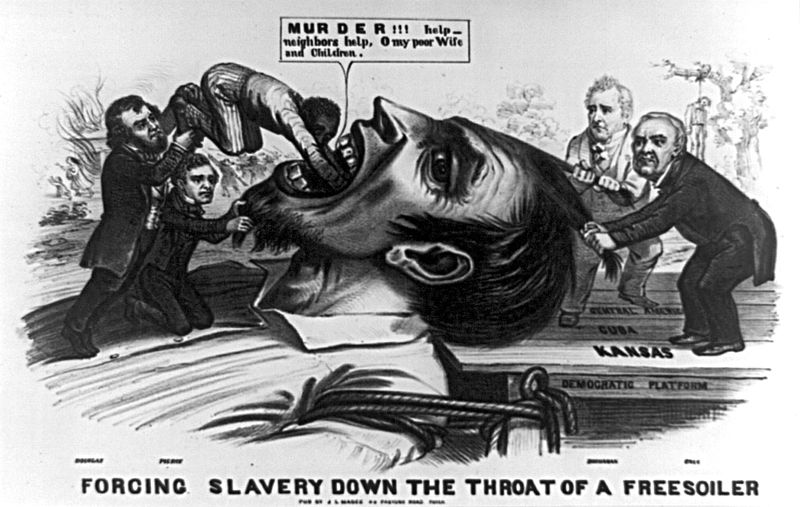 An 1854 cartoon depicts a giant free soiler being held down by James Buchanan and Lewis Cass standing on the Democratic platform marked "Kansas", "Cuba" and "Central America" (referring to accusations that southerners wanted to annex areas in Latin America to expand slavery).
Franklin Pierce also holds down the giant's beard as Stephen A. Douglas shoves a black man down his throat.
A Rising Tide of Protest and ViolenceEscalation of tensions over Slavery
The Fugitive Slave Act
Private citizens MUST assist in apprehending runaway slaves. 
Could be fined or imprisoned if you assisted a runaway slave
Underground railroad assist slaves 
Some North states tried to nullify the law by passing personal liberty laws (allowing slave catchers to be arrested 
Bloody Kansas
Popular Sovereignty in Kansas turns deadly 
State splits over the issue and 2 gov’ts develop 
Violence erupts as pro and anti slavery groups attack one another
John Brown  terrorist or abolitionist martyr?
Dred Scott Decision 
Supreme court rules that Slaves are a property NOT citizens, Missouri Compromise is Unconstitutional (deprives an owner of his property without due process)
Northerners Feel that slavery is being forced upon them/ Southerner
Feel like their way of life is under attack & Northerners Hypocritical
Immediate Causes
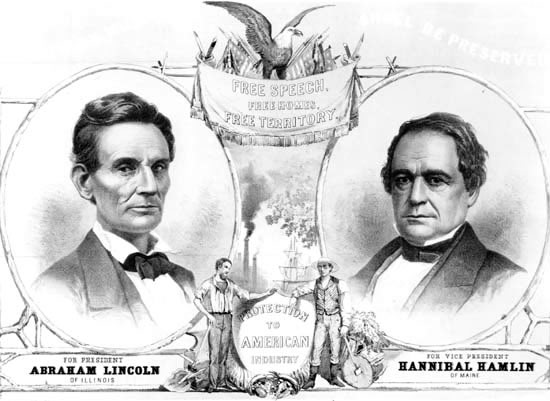 The Election of 1860
1. Democratic Party Splits over the expansion of slavery
     - Northern Democrats argue for Popular    
        Sovereignty to decide the Issue 
     - Southern Democrats argue for federal 
       protection form expansion of slavery 
       into  territories 

2. Constitutional Unionists merge Know-Nothing Party and Whigs 
       - uphold the Constitution & the Union 

3. Republicans – slavery must not be allowed in Territories
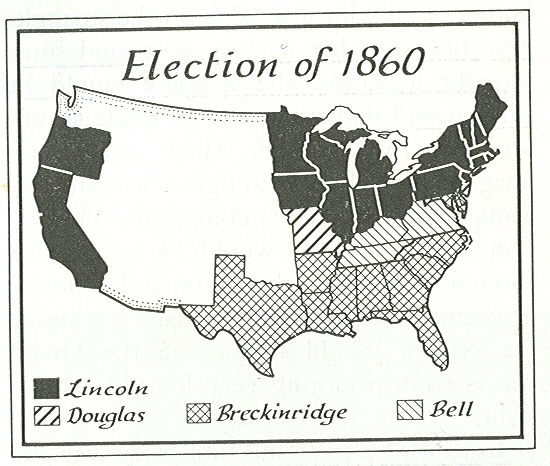 Lincoln – Republican 
Douglas – Northern Democrat
Breckenridge – Southern Democrat
Bell – Constitutional Unionists
Election of 1860
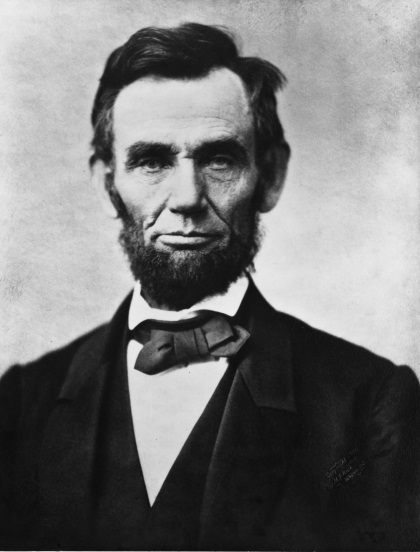 Lincoln wins 
Minority president (40% of popular vote)
Electoral Vote (60%)
NO votes from southern states
18 free states outnumber 15 slave states 
December 20th, 1860  South Carolina secede 
Why? The election of a President “whose opinions and purposes are hostile to slavery”
Six other states in the Deep South follow 
February 1861  Confederate States of America formed
Fort Sumter Falls
Background:
Southern States seize all federal forts/ arsenals in their territory when they seceded (state rights)
Fort Sumter 1 of 4 still held by Union (Northern) forces  controls access to Charleston Harbor
Timeline: 
January - President Buchanan tries to resupply the fort… Fail
March 4th – Lincoln inauguration 
April 6th – Lincoln says will resupply fort only with food
April 11th- SC give ultimatum to surrender 
Union commander: "I shall await the first shot, and if you do not batter us to pieces, we shall be starved out in a few days."  says they will leave on 15th 
April 12th  - 4:30 – April 13th 2pm fort fired upon & then surrenders 
April 15th -  Lincoln declares “insurrection” and calls for troops
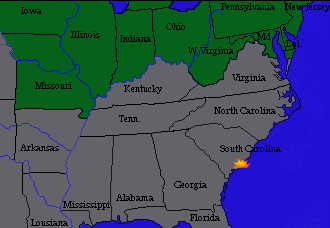 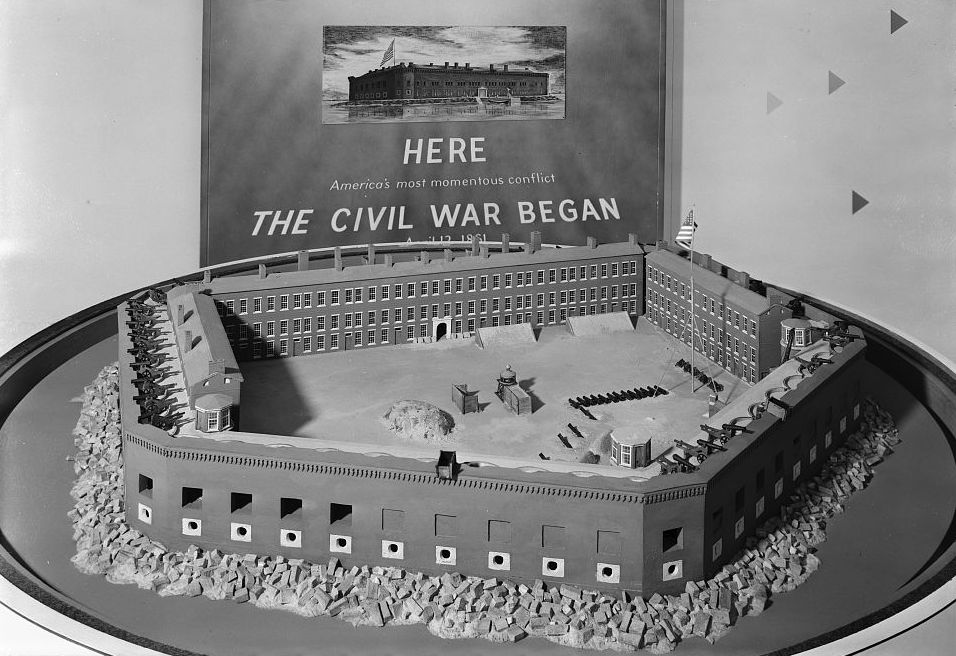 Fort Sumter
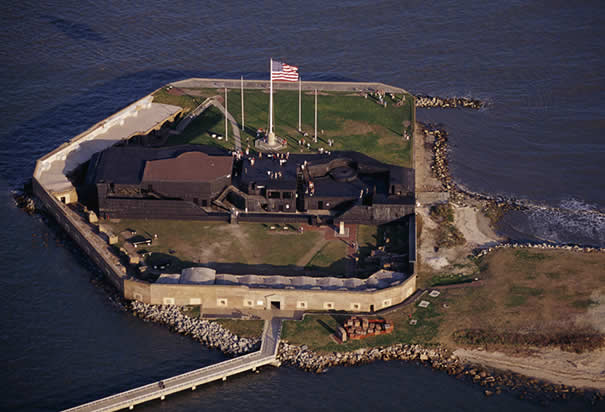 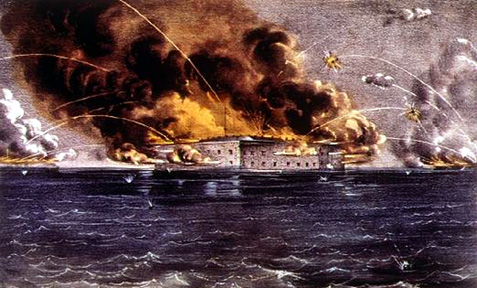 Social Causes: Growth & Radicalization of Abolitionist Movement America the Story of US
How did Expansion lead to further conflict over slavery?
How should we remember John Brown? What do you think his legacy was?
What is the South’s reaction to the Election of 1860?
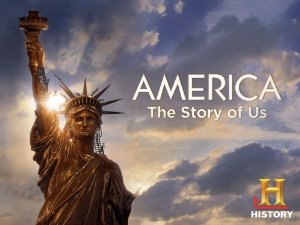 The Outbreak of War
What was the relationship between the percentage of enslaved people and secession?
What was the primary crop grown in states with a high concentration of enslaved people?

How did the Union blockade affect the Confederate economy? How might this impact the war effort?

What new state for formed & joined the Union?
What body of water did the Union control as a result of  keeping Kentucky in the Union?
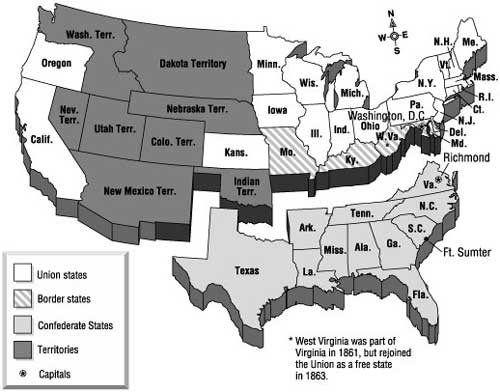 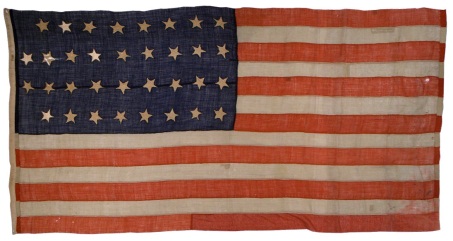 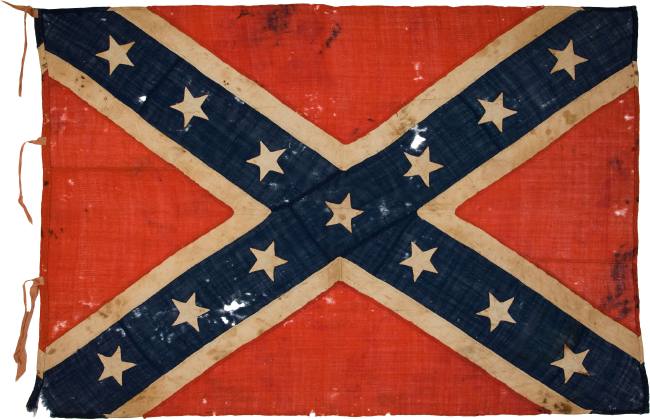 Wartime AdvantagesContrast the resources and strategies of the North and South
North - Union
South - Confederate
Resources – better prepared for the war	
Heavily Industrialized 
Railroad Network 
more food products (wheat)
Mines (coal, iron, gold, silver)
Established Military 
Navy firmly established
Allows North to use a Naval blockade
Population 
Larger population (22 million) 
Immigration & large labor supply
Resources 
Cotton production 
Geography 
Washington D.C. is close to Confederate border
Fighting on familiar territory
Military Strategy
Did not need to attack the north, only had to avoid defeat
Leadership
Strong Military tradition
Many Ex US Army officers
Morale
Strong motivation to fight
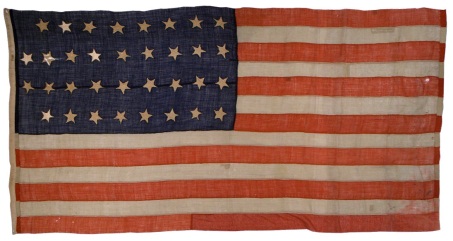 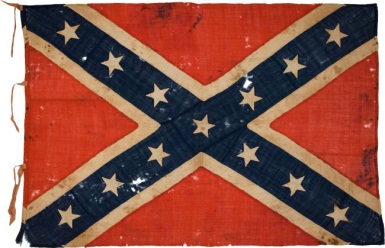 Wartime Disadvantages Contrast the resources and strategies of the North and South
North - Union
South - Confederate
Morale
Many Northerners did not support the war
Copperhead oppose war
Had to fight an offensive war making it hard to supply troops at times
Government
New and inexperienced
Resources 
Lacked productive resources
Population 
9 million… 3.5 million are slaves
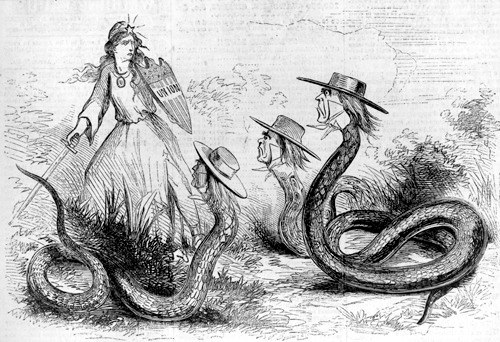 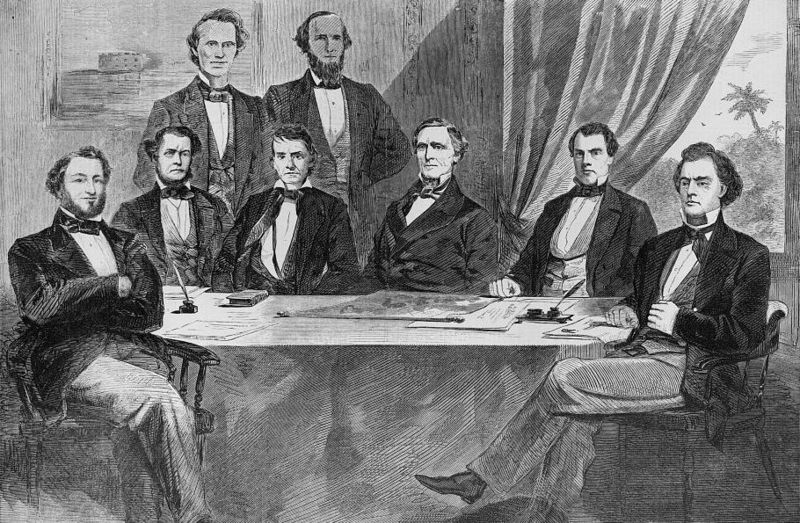 Material Advantages of the North
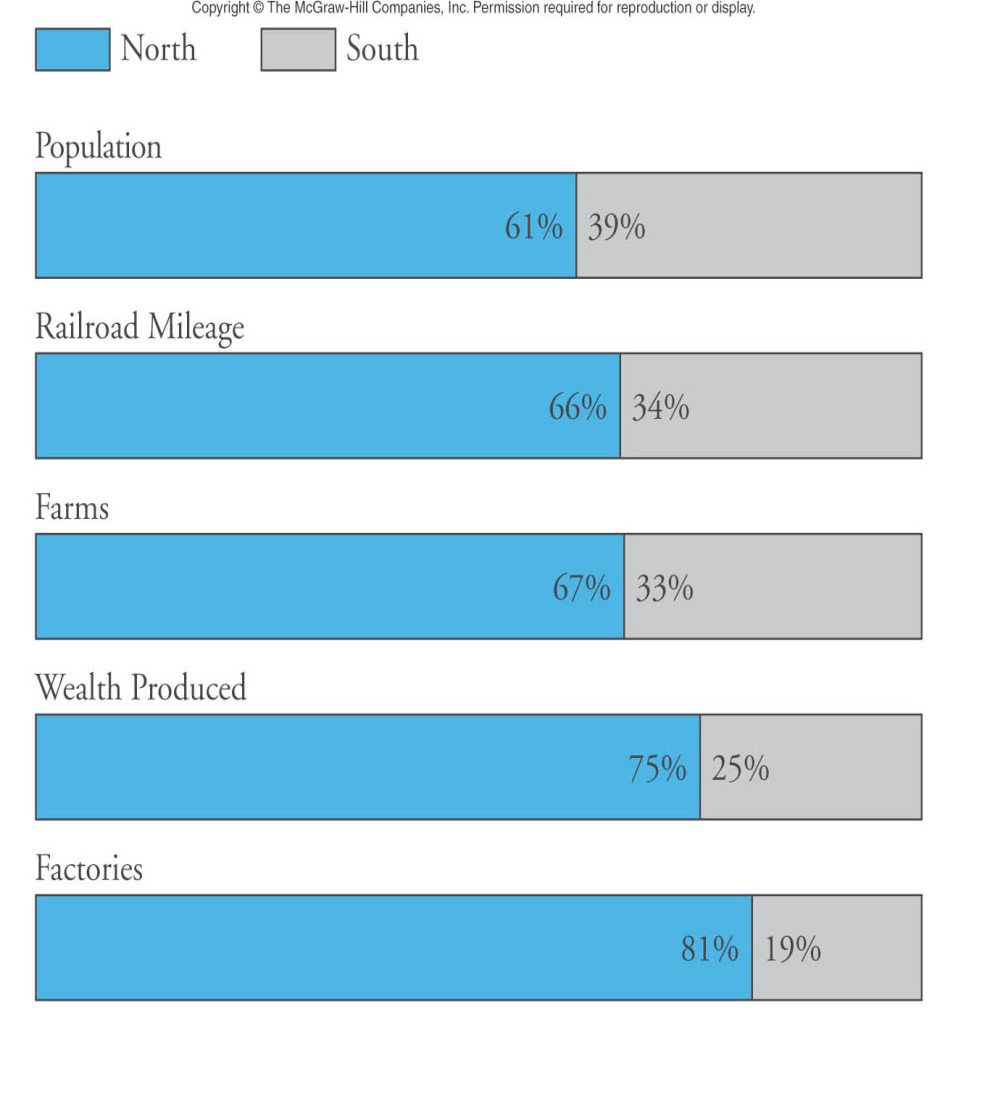 Comparing the Union and ConfederacyWar Strategies
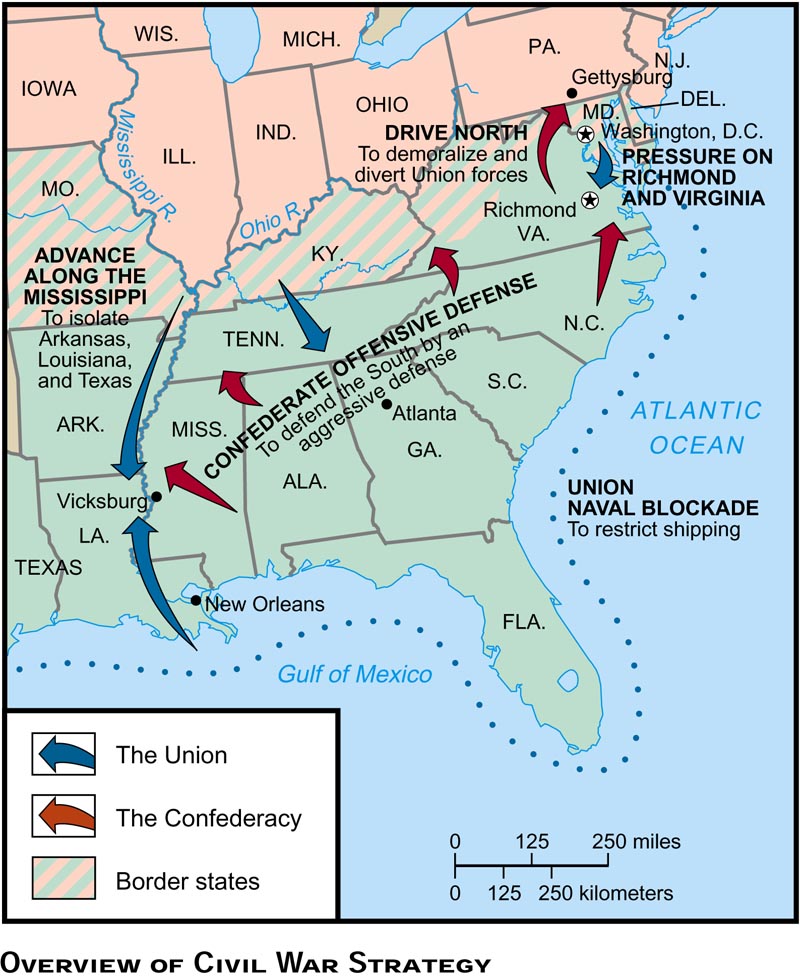 Comparing the Union and ConfederacyWar Strategies
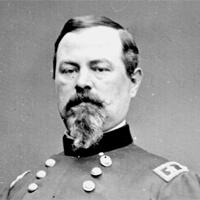 Civil War Leaders
Union
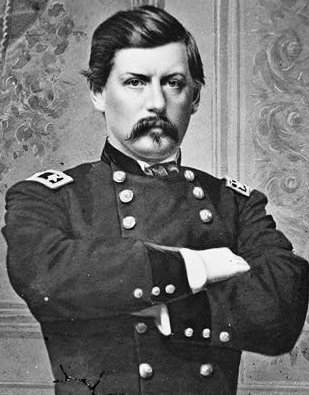 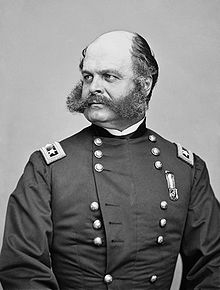 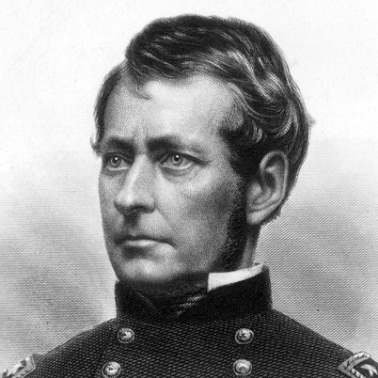 Confederate
General Robert E. Lee
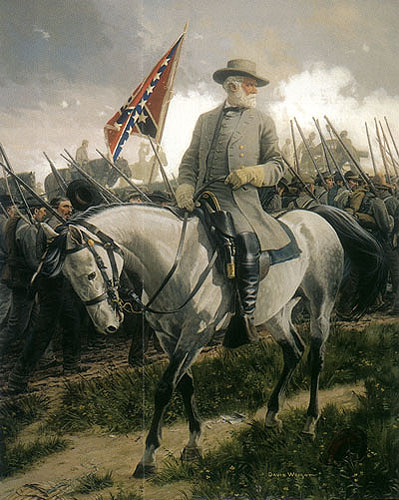 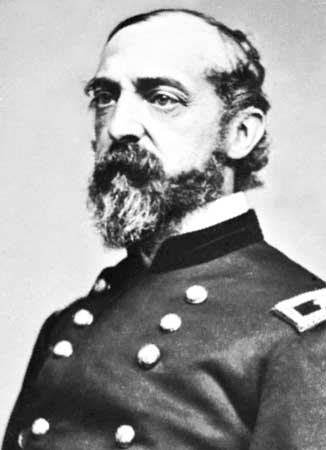 Irvin McDowell : May – July 1861
George  McClellan: July 1861 – November 1862
Ambrose Burnside: Nov 1862 – Jan 1863
Joseph Hooker: Jan – June 1863
George G. Meade: June 1863 – June 1865
* Ulysses S. Grant: General-in-chief of all Union Armies …. May 1864-April 1865
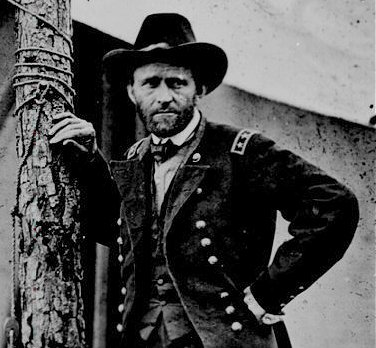 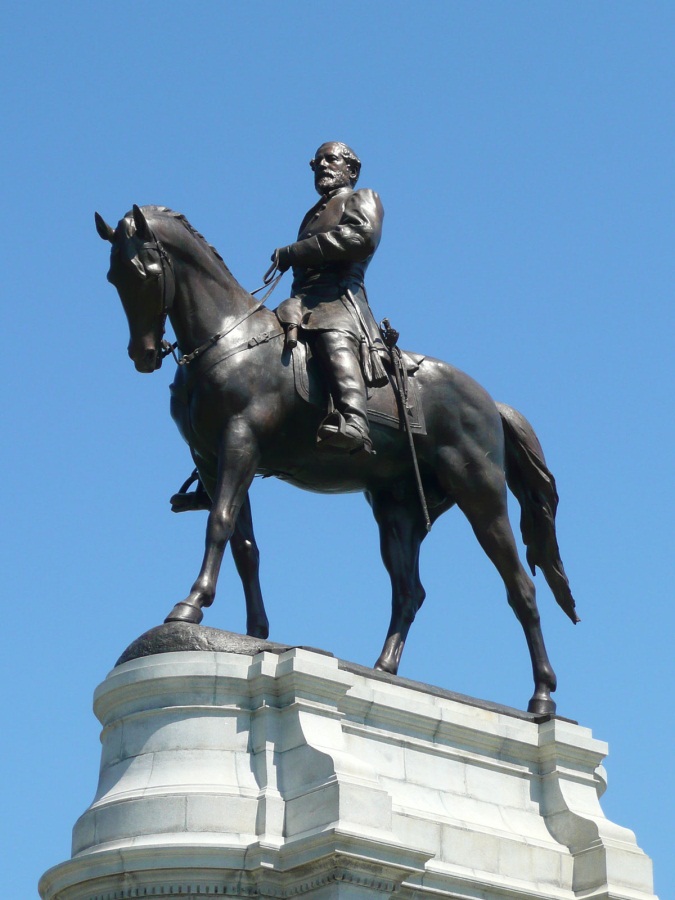 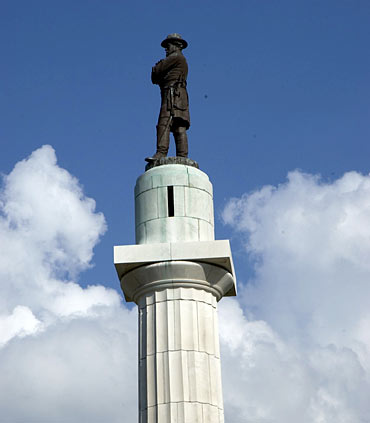 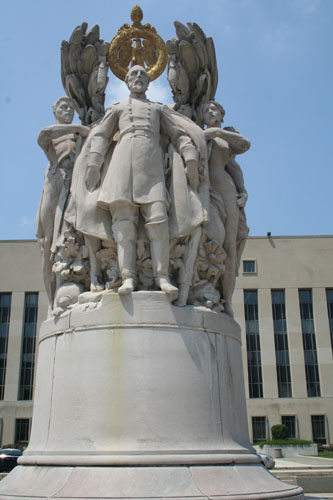 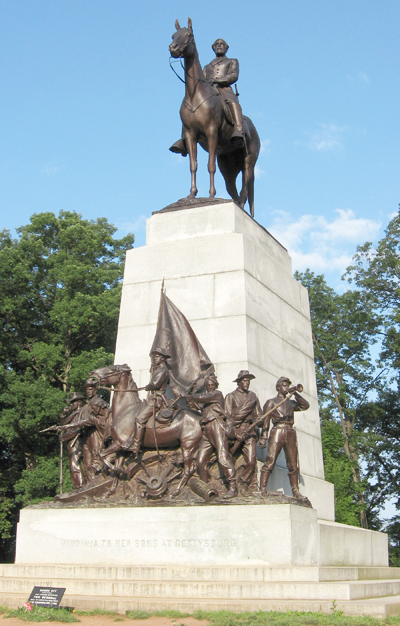 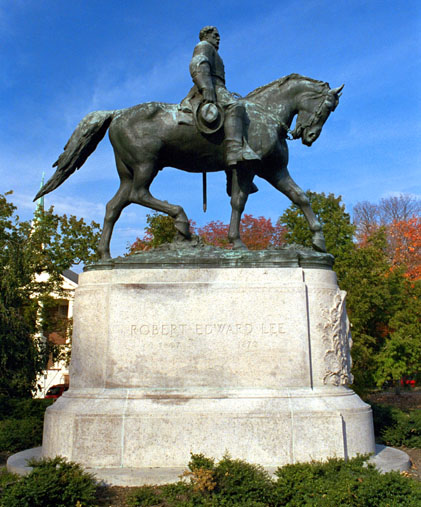 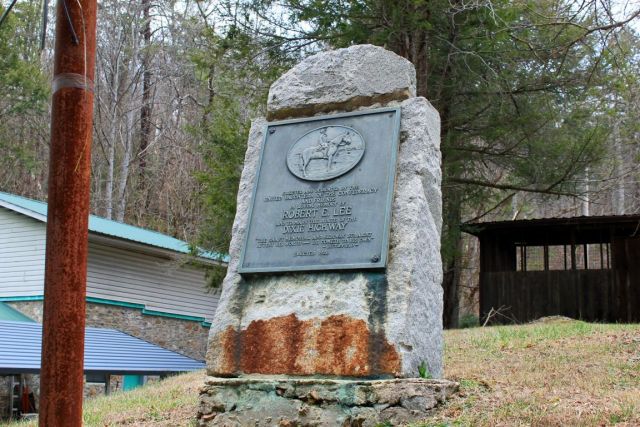 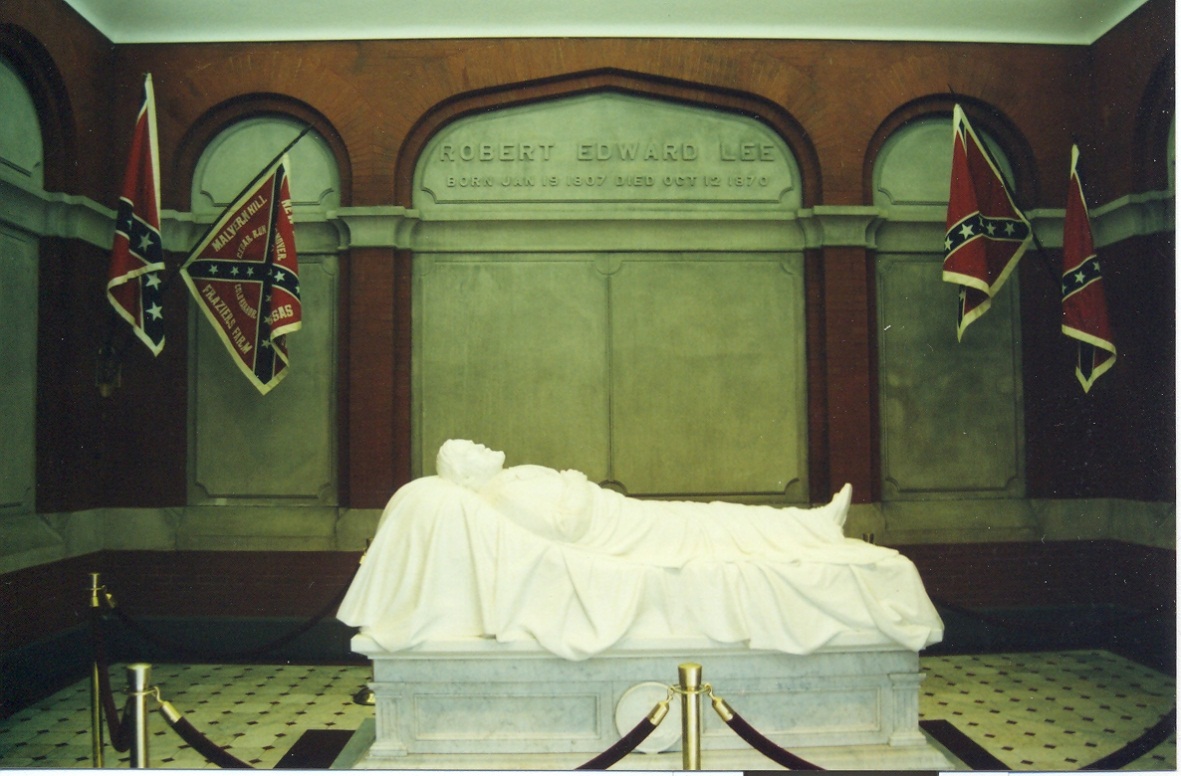 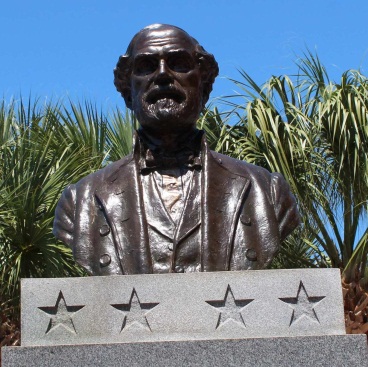 Timeline – The Early Years
July 1861 – 1st Battle of Bull Run/ Manassas – Proved that the war would NOT end quickly 

February 1862 – Fort Donelson & Fort Henry = Grant pursued the Anaconda Plan in Western Theater

March 1862 – Union Monitior Vs. Confed. Virginia – (no clear winner) end of wooden ships in warfare 

April 1862 – Shiloh (25,000 casualties) shocked the north with large casualty rate… union may have technically won but hurts morale 

June/ July 1862 – Seven Days and 2nd Battle of Bull Run  - McClellan too cautious 

Sept 1862  - Antietam (Lee’s 1st invasion of the North) -  single bloodiest day, union losses exceed Confed. loses BUT gives Lincoln a decisive victory & Sept 22nd he issues the Emancipation Proclamation
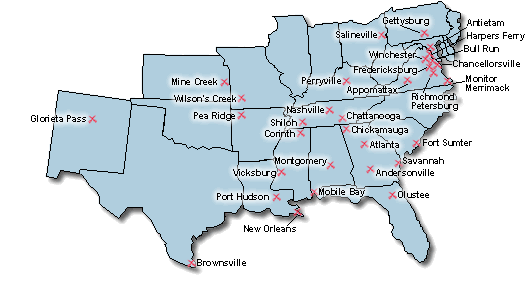 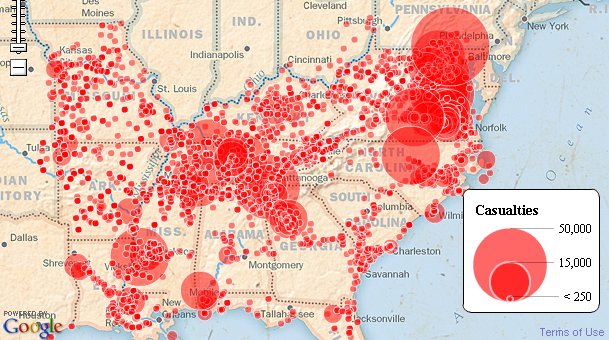 http://www.washingtonpost.com/wp-srv/lifestyle/special/civil-war-interactive/civil-war-battles-and-casualties-interactive-map/
Timeline – Turning Points of the War
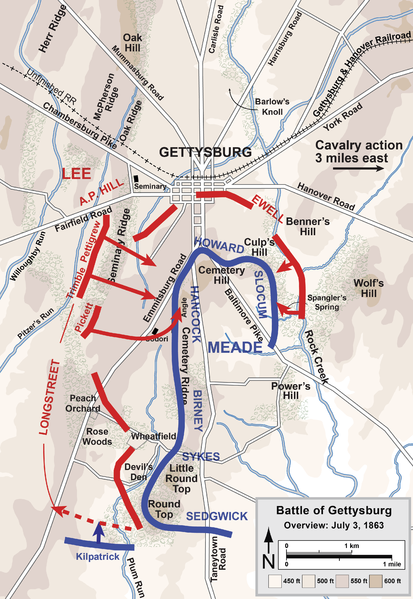 Spring 1863 – Battle of Fredericksburg Battle of Chancellorsville “Lee’s Perfect Battle)

Summer 1863 – Battles of Gettysburg, Vicksburg (together considered the turning point of the war)

Early 1864 – Grant takes control of Entire Union Army
Timeline – Turning Points of the War
May – June 1864 Grant’s Overland Campaign Battles = Wilderness, Spotsylvania Court House, Cold Harbor (Overall a strategic Union victory)
	 Grant’s strategy to inflict heavy casualties on the Confederates, does not withdraw his forces after heavy casualties, kept attempting to move between Lee & Richmond 
(total war)

May – December 1864 – Sherman’s “March to the sea”/ Savannah Campaign  (applied scorched earth policy) 

Summer 1864 – Grant lays siege to Petersburg 
**Election of 1864 won by Lincoln **

December 1865 – Congress passed 13th Amendment
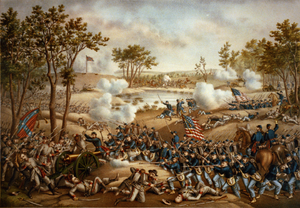 Cold Harbor remembered as one of American history's bloodiest, most lopsided battles.
Grant said in his memoirs, "I have always regretted that the last assault at Cold Harbor was ever made. ... No advantage whatever was gained to compensate for the heavy loss we sustained."
The Story of US
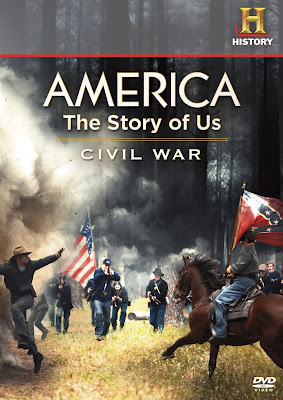 Technology
War on the Homefront
Medical Knowledge
The Role of African American soldiers
Tactics to end the war
Technology & Conditions on the Battlefields
Poor Hygiene = widespread disease 
Medical technology limited
Awful prison conditions
Nurses on front lines (Clara Barton)
New Weapons = more efficient killing
Guns
Ironclads
Railroads
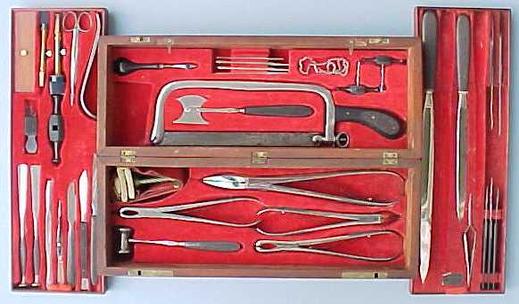 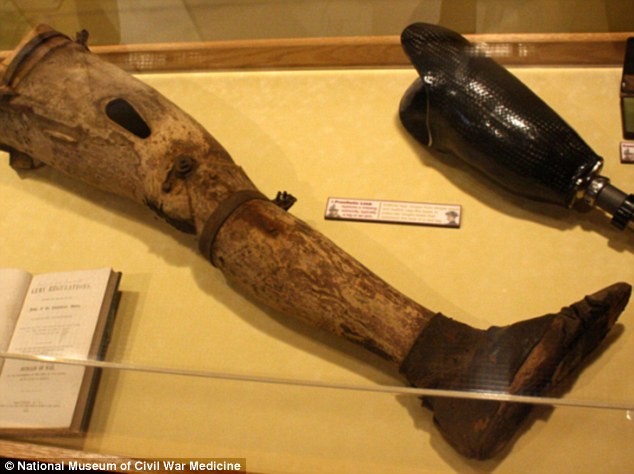 About three quarters of all operations performed during the war - roughly 60,000 surgeries - were amputations
Rifle Musket & Minié ball
The rifle musket  and Minie ball were the primary causes of the staggering casualty rates. Why?

- They could be loaded quickly (an experienced soldier could load and fire up to four rounds a minute )
- grooved barrel made them more accurate at long ranges
- the soft, hollow-based Minié ball flattened and deformed upon impact, while creating a shock wave that emanated outward
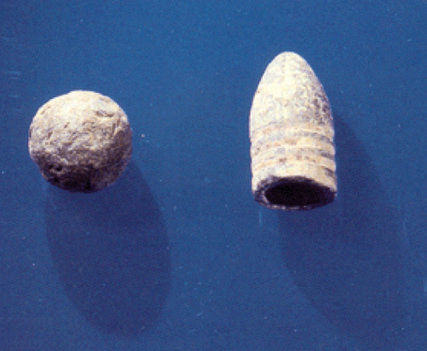 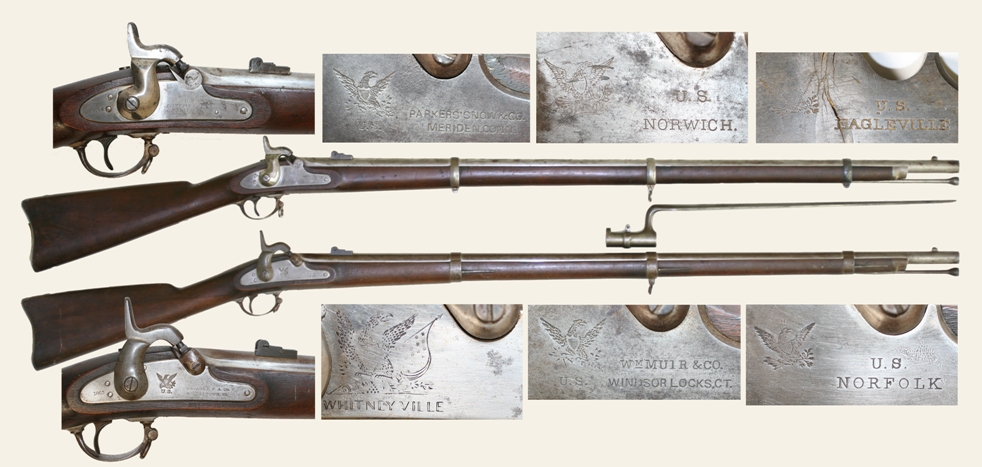 Grant & Sherman’s Tactics
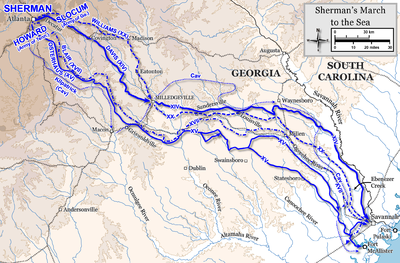 Total Warfare 
 Sherman & Grant believed the war  would end only if the Confederacy’s strategic, economic, and psychological capacity for warfare were decisively broken  applied scorched earth policy
burn crops, kill livestock and consume supplies. 
destroyed civilian infrastructure along his path of advance.
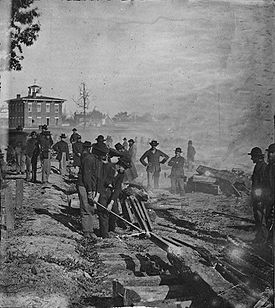 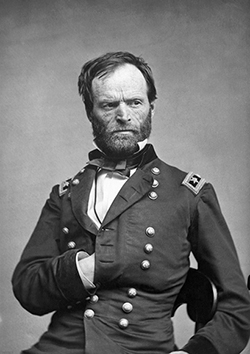 Timeline – Turning Points of the War
April 2nd – Lee order retreat from Petersburg and Richmond is evacuated 

April 9th – Lee surrenders at Appomattox Court House

April – June – other Confederate Generals surrender

April 14/15th – Lincoln is assassinated
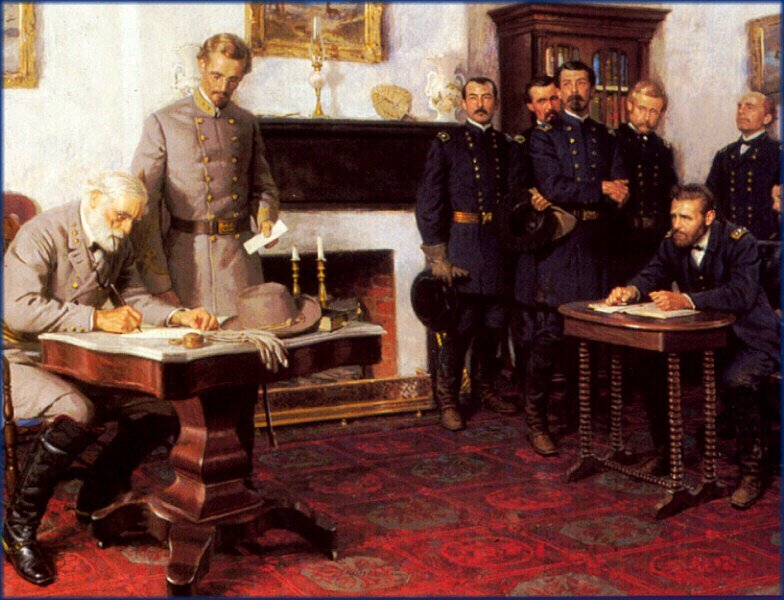 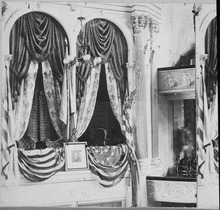 Life During the War How did the Civil war bring temporary and lasting changes to American Society?
Civil War Letters
Written Document Analysis
Civil War letter Analysis Worksheet
2. Complete the Civil War letter Analysis Worksheet questions on a separate sheet of paper.
Analyze the basic information of the civil war letters using the National Archives Document Analysis sheet
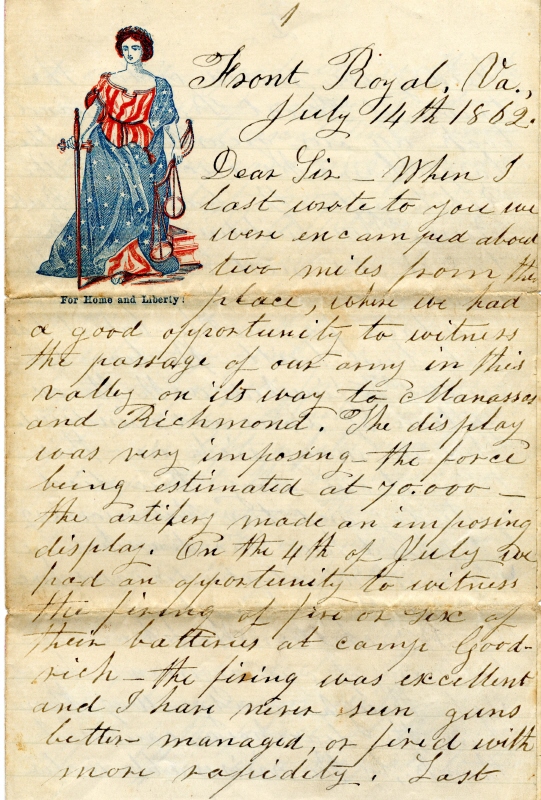 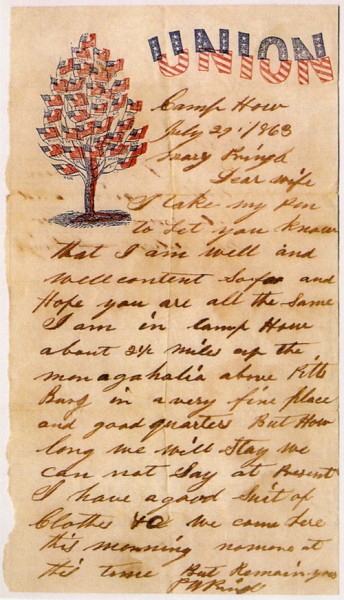 3. Pair Share Sheet -
Civil War Letters
Meet with your partner and quickly summarize what your letter was about.

Fill in the table to compare and contrast your letters
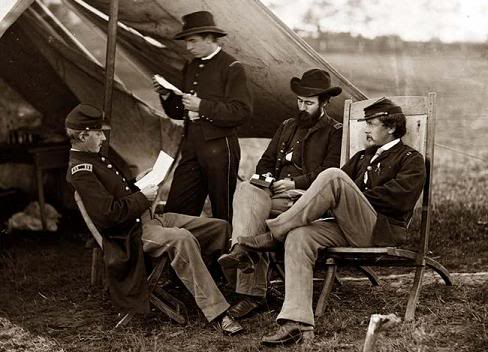 Why are Civil War letter so important to historical research? What can we learn from these letters about life during the Civil War, both on and off the battlefield?
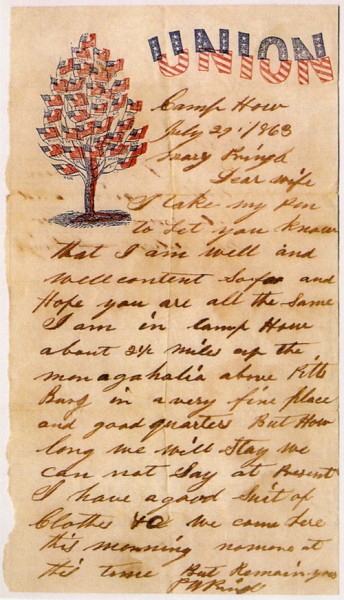 These letters often contain accounts of battles, life in camp, and general news.
How did the Emancipation Proclamation and the efforts of African Americans solders affect the course of the war?
I. The Push Toward Emancipation
      A. Enslaved African Americans seek refuge. 
             1. Enslaved people come under Union control
             2. Fugitives are considered contraband (still property)
     B. Lincoln Plans for Emancipation Proclamation
            1. Cabinet supports the plan (Team of Rivals)
            2. Agree to wait for major Union Victory
    C. Battle of Antietam (Sept. 17th 1862) 
             (McClellan had been advancing toward Richmond) 
           1. Bloodiest single day of the Civil War, 
               * McClellan fails to follow Lee’s forces & possible end
                the war, gets fired by Lincoln
           2. Lincoln claims victory
II. Emancipation at Last
     A. Lincoln issues E.P.
           1. Declares slaves in states during rebellion to be free
           2. does not apply to border states
    B. Effects of the E.P
          1. Does not free a single slave (only ‘frees’ southern slaves…)
          2. Redefines the war as being "about slavery"
          3. Ends any chance for a negotiated end to the war
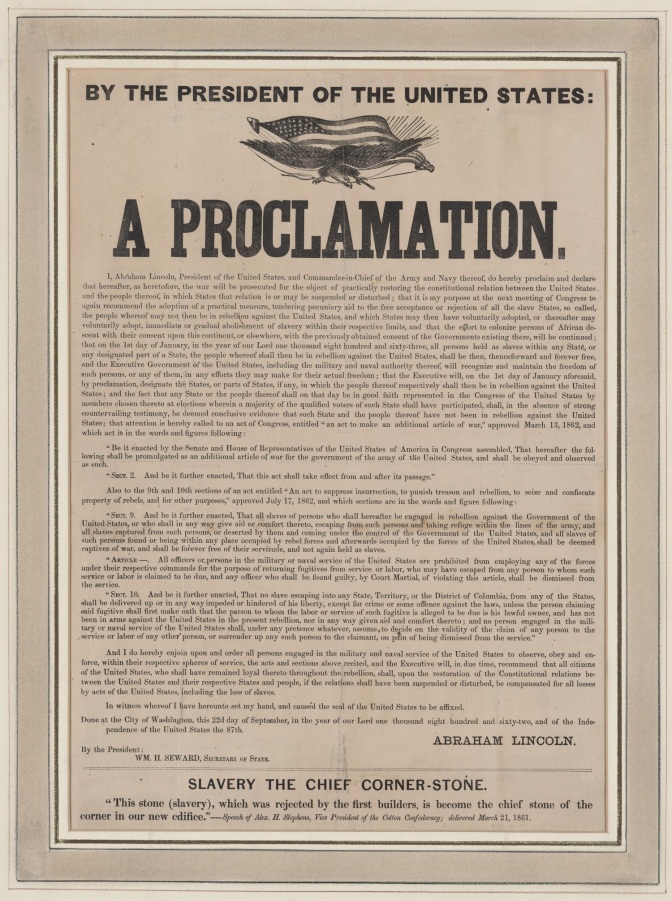 Describe the immediate outcomes and effects of the battles of the Civil War.
Effects of the War
More than 600,000 dead and hundreds of thousands maimed
Economic boom in the North
Southern landscape in Shambles
Many people (in the South) left homeless
Former slaves now free
Role of the Federal government grows, first as a way to stabilize the situation, later to move the nation forward
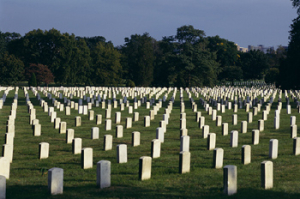 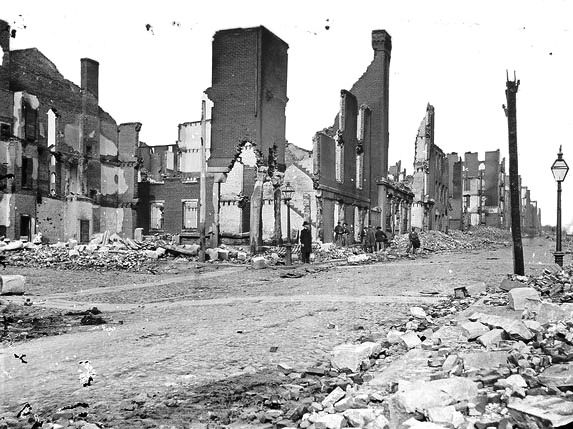 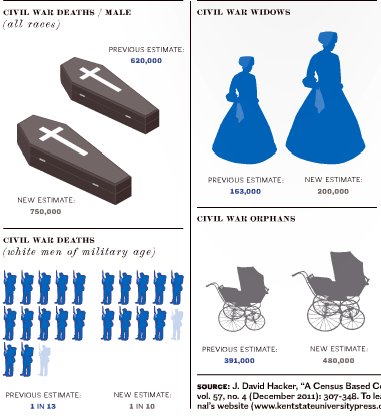 What lasting impacts did the Civil War have on the North and the South?
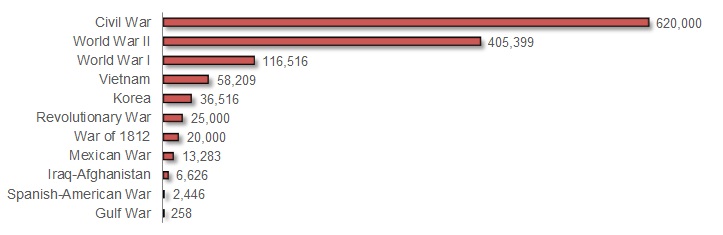 As many as 750,000 men died in the conflict, equivalent in proportion to 7.5 million dead in 2012.
Establishment of Memorial Day
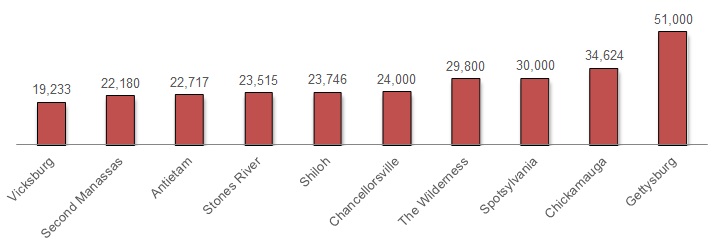 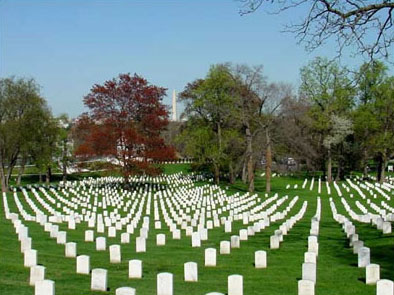 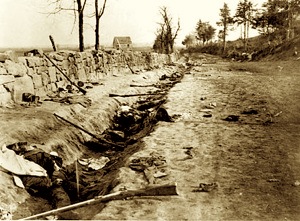 ReconstructionMain Ideas
What was Reconstruction?
Who were Radical Republicans? 
How did Reconstruction change society? 
What were the success and failures of Reconstruction? 
Key Terms
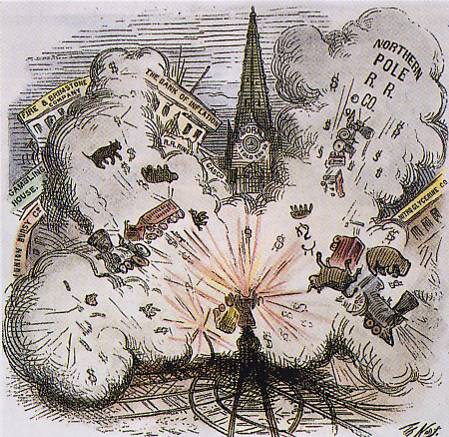 Reconstruction: the era between 1865- 1877, in which the federal government struggled with how to return the Confederate states to the Union, rebuild the South’s economy & protect the rights of former slaves
Key Questions
1. How do webring the Southback into the Union?
4. What branchof governmentshould controlthe process ofReconstruction?
2. How do we rebuild the South after itsdestruction during the war?
3. How do weintegrate andprotect newly-emancipatedblack freedmen?
President Lincoln’s Plan
10% Plan
Proclamation of Amnesty and Reconstruction (December 8, 1863)
Replace majority rule with “loyal rule” in the South.
He didn’t consult Congress regarding Reconstruction.
Pardon to all but the highest ranking military and civilian Confederate officers. (VERY CONTROVERSIAL)
When 10% of the voting population in the 1860 election had taken an oath of loyalty and established a government, it would be recognized.
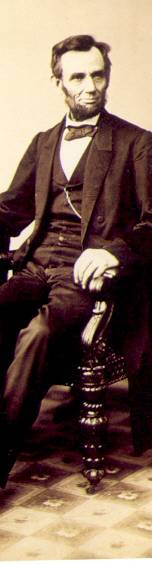 Freedmen’s Bureau (1865)
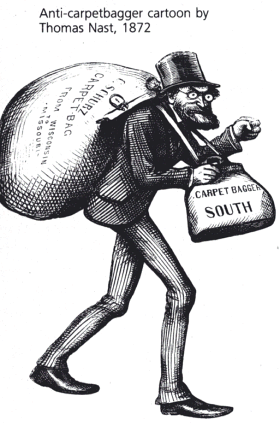 Bureau of Refugees, Freedmen, and Abandoned Lands.
Many former northern abolitionists risked their lives to help southern freedmen.
Called “carpetbaggers” by white southern Democrats.
Freedmen’s Bureau School
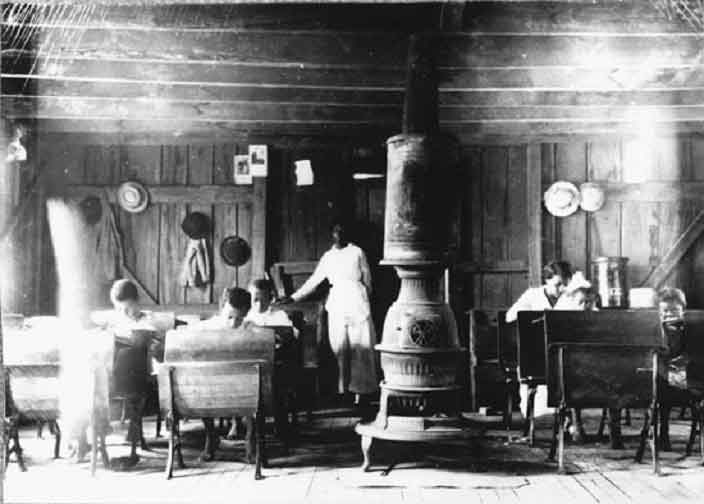 President Andrew Johnson
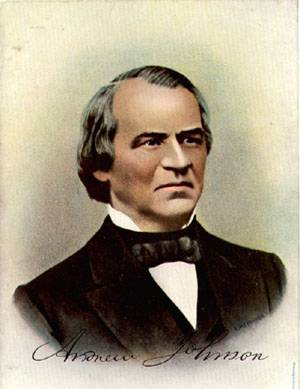 Jacksonian Democrat.
Anti-Aristocrat.
White Supremacist.
Agreed with Lincolnthat states had neverlegally left the Union.
President Johnson’s Plan (10%+)
Offered amnesty upon simple oath to all except Confederate civil and military officers and those with property over $20,000 (they could apply directly to Johnson)
In new constitutions, they must accept minimumconditions repudiating slavery, secession and state debts.
Named provisional governors in Confederate states and called them to oversee elections for constitutional conventions.
1. Disenfranchised certain leading Confederates.
2. Pardoned planter aristocrats brought them back    to political power to control state organizations.
EFFECTS?
3. Republicans were outraged that planter elite    were back in power in the South!
Growing Northern Alarm!
Many Southern state constitutions fell short of minimum requirements.
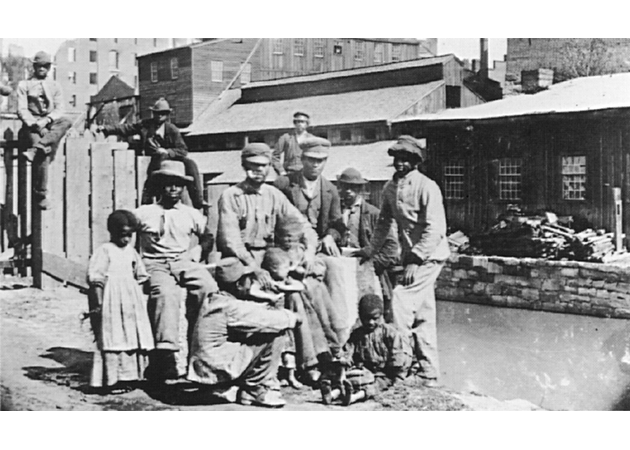 Johnson granted 13,500 special pardons.
Revival of southern defiance.
Purpose: Restore pre-emancipation system of race relations.
BLACK CODES
Forced many blacks to become sharecroppers [tenant farmers].
Sharecropping
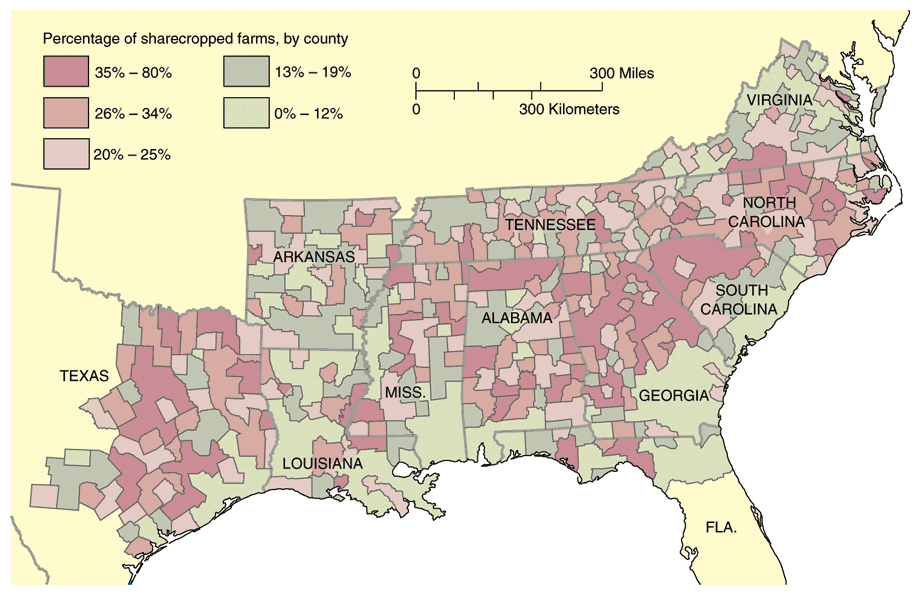 Congress Breaks with the President
Congress bars SouthernCongressional delegates.
Joint Committee on Reconstruction created.
February, 1866  Presidentvetoed the Freedmen’sBureau bill.
March, 1866  Johnsonvetoed the 1866 Civil Rights Act.
Congress passed both bills over Johnson’s vetoes  1st in U. S. history!!
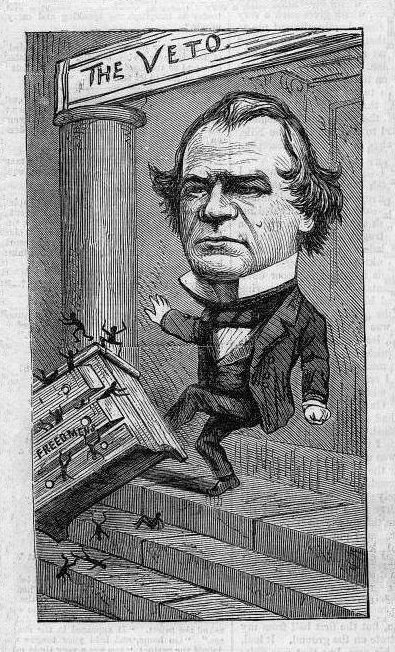 The Civil War Amendments
The 13th, 14th and 15th Amendments
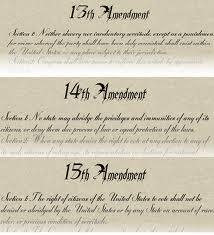 13th Amendment
Ratified in December, 1865.
Neither slavery nor involuntary servitude, except as punishment for crime whereof the party shall have been duly convicted, shall exist within the United States or any place subject to their jurisdiction.
Congress shall have power to enforce this article by appropriate legislation.
14th Amendment
Ratified in July, 1868.
Provide a constitutional guarantee of the rights and security of freed people.
Insure against neo-Confederate political power.
Enshrine the national debt while repudiating that of the Confederacy.
Southern states would be punished for denying the right to vote to black citizens!
15th Amendment
Ratified in 1870.
The right of citizens of the United States to vote shall not be denied or abridged by the United States or by any state on account of race, color, or previous condition of servitude. 
The Congress shall have power to enforce this article by appropriate legislation.
Women’s rights groups were furious that they were not granted the vote!
The Civil Rights Act of 1875
Crime for any individual to deny full &equal use of public conveyances andpublic places.
Prohibited discrimination in jury selection.
Shortcoming  lacked a strong                         enforcement mechanism.
No new civil rights act was attemptedfor 90 years!
President Ulysses S. Grant
Grant presided over an era of unprecedented growth and corruption.
Rumors of corruption during Grant’s first term discredit Republicans.
Concern over westwardexpansion and Indian wars.
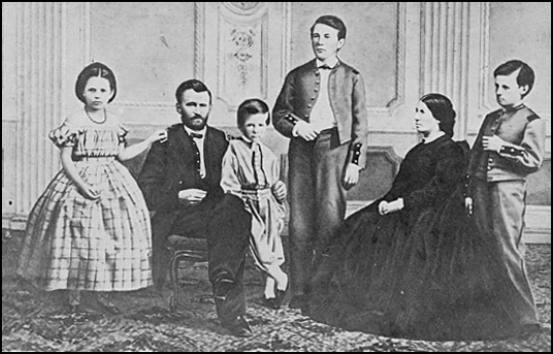 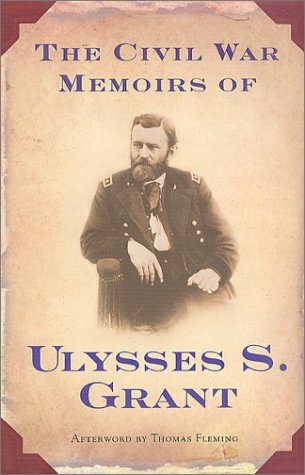 The
Grant
Administration
(1868-1876)
Reconstruction’s Success & Failures
Success
Failures
Tax funded Public Schools for African Americans in the South 
13th, 14th and 15th amendments passed (then ignored)
… NOT Very Successful
Unequal resources 
Lots of promises (40 Acres and a mule) but no follow through
Black codes undermine equality
Establishment of Historically Black Colleges in the South
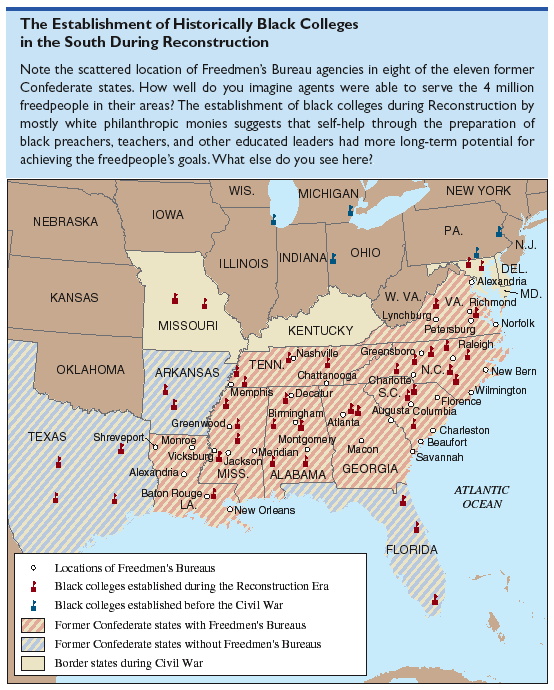 Black Senate & House Delegates
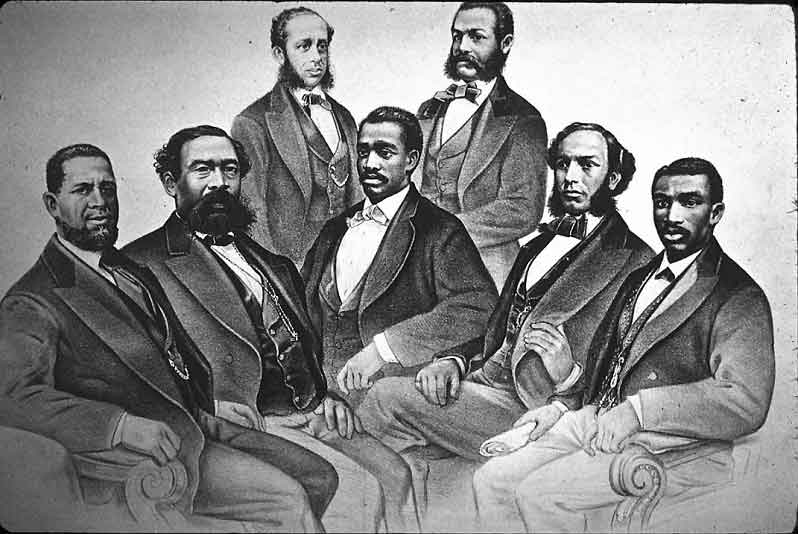 End of Reconstruction“The Corrupt Bargain”
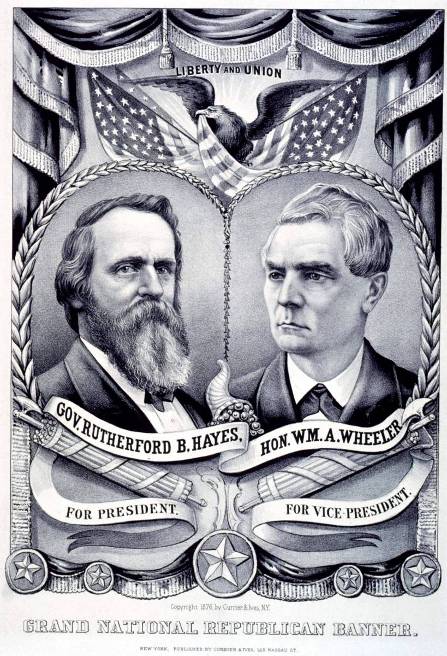 A Political Crisis:  The “Compromise” of 1877
= The Abandonment of Reconstruction
- Hayes becomes President & federal troops withdrawn from the South (Southern democrats take control again)
1876 Presidential Election
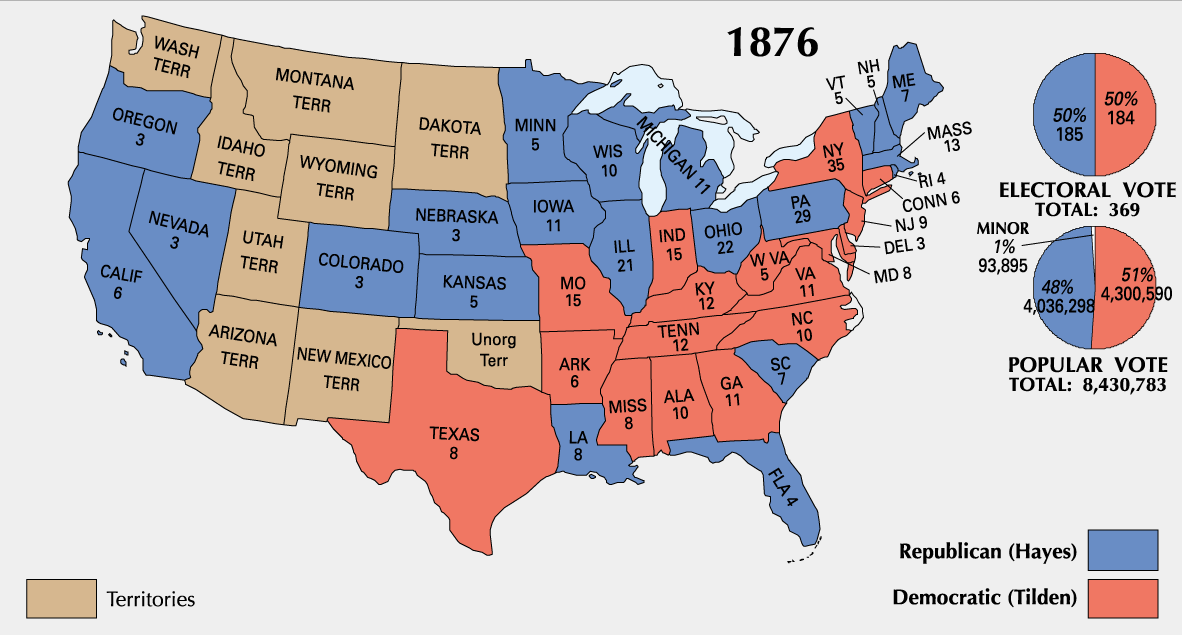 Warm up Review
Problems Reconstruction Needed to Address…
What was the Lasting impact of Reconstruction?
Was Reconstruction a Success or Failure? Why?
Was Reconstruction ‘Radical’?
What were the failures of Reconstruction according to Simkins and Foner
How do the Opinions of Tillman and The Independent differ on the northern control of the South?
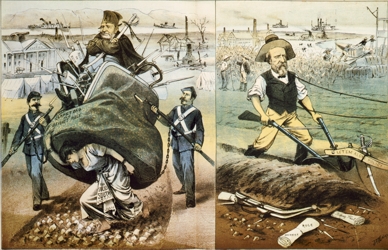 Unit 2 – Civil War and Reconstruction Review
Quick Review
Unit 2 Main Ideas
Questions1 – 8
As a group answer your assigned review question on individual pieces of scrap paper
Share your number group answer with your color group 
As a group, use your main idea questions to work on the study guide
Causes of the Civil War
Resources and Strategies of the North and the South
Turning points of the War and military strategy
Outcomes and effects of the war 
How the war changed society and culture in the US
What were the success and failures of Reconstruction
Additional Lesson Material on Legal Challenges, time permitting
Legal Challenges to the 14th & 15th Amendments
The Slaughterhouse Cases (1873)
The court offered a narrow definition of the 14th Amendment.
It distinguished between national and state citizenship.
It gave the states primary authority over citizens’ rights.
Therefore,  the courts weakened civil rights enforcement!
Legal Challenges to the 14th & 15th Amendments
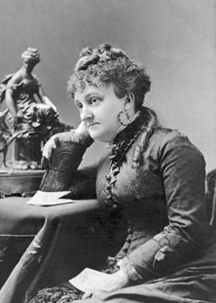 Bradwell vs. Illinois (1873)
Myra Bradwell, a female attorney, had been denied the right to practice law in Illinois.
She argued that in the 14th Amendment, it said that the state had unconstitutionally abridged her “privileges and immunities” as a citizen.
The Supreme Court rejected her claim, alluding to women’s traditional role in the home.
Therefore,  she should NOT be practicing law!
Legal Challenges to the 14th & 15th Amendments
U. S. vs. Reese, et. al. (1876)
The Court restricted congressional power to enforce the KKK Act.
The court ruled that the STATE alone could confer voting rights on individuals.
The 15th Amendment did NOT guarantee a citizen’s right to vote, but just listed certain impermissible grounds to deny suffrage.
Therefore, a path lay open for Southern states to disenfranchise blacks for supposedly non-racial reasons [like lack of education, lack of property, etc.]
Legal Challenges to the 14th & 15th Amendments
U. S. vs. Cruickshank (1876) 
LA white supremacists accused of attacking a meeting of Blacks & were convicted under the 1870 Enforcement Acts.
The Court held that the 14th Amendment extended the federal power to protect civil rights ONLY in cases involving discrimination by STATES.
Therefore,  discrimination by individuals or groups were NOT covered.
Legal Challenges to the 14th & 15th Amendments
Civil Rights Cases (1883) 
The Court declared the 1875 Civil Rights Act unconstitutional.
The Court held that the 14th Amendment gave Congress the power to outlaw discriminations by the states, but NOT by private individuals.
Black people must no longer “be the special favorites of the laws.”
Therefore,  this marked the end of federal attempts to protect African American rights until well into the 20c!
Reconstruction: Success or failure?
Provide well formed reasons. 
ON your paper  if you have an S provide reasons why it was a success
If you have F provide reasons why it was a failure.
A’s provide 4 reasons
B’s provide 3 reasons
C’s provide 2 reasons
Reconstruction
A- What was Reconstruction? 
B- How did the economy change in the south after the War?
C-  How did It collapse?
For each answer you must include  key terms found in the section. 20 word minimum answer( together)